OBMEP NA ESCOLA
6ª semana
Geometria 2: áreas e perímetros: resolução de exercícios
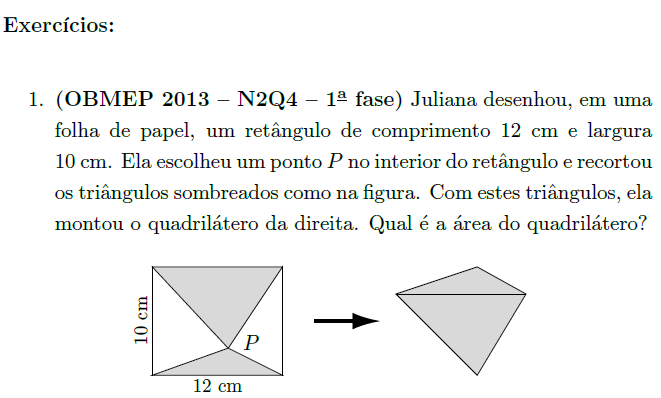 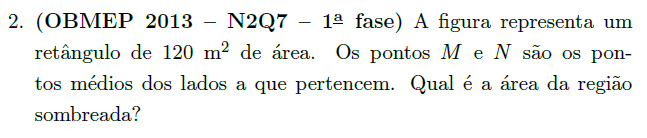 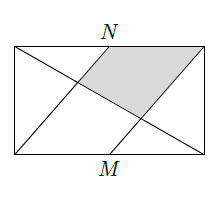 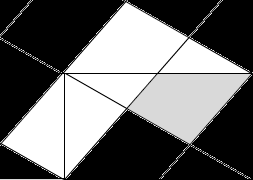 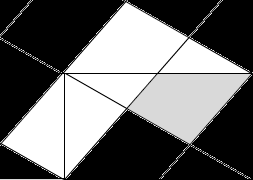 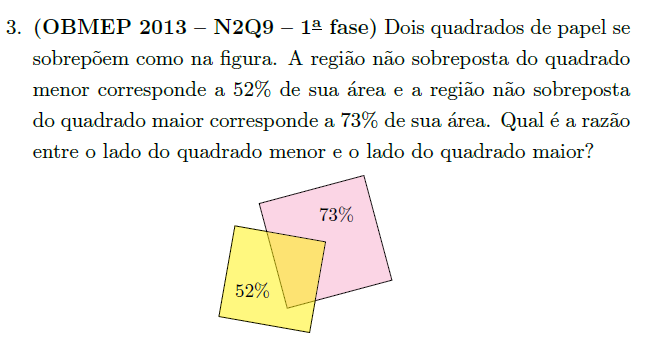 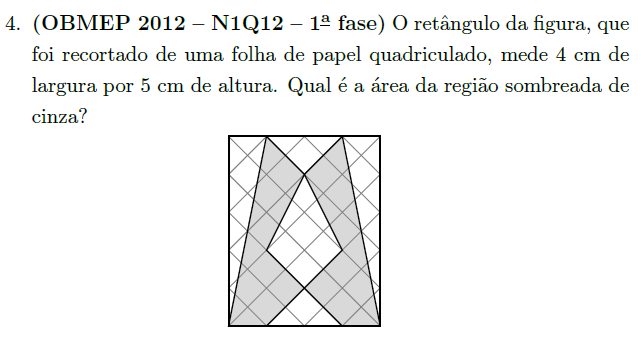 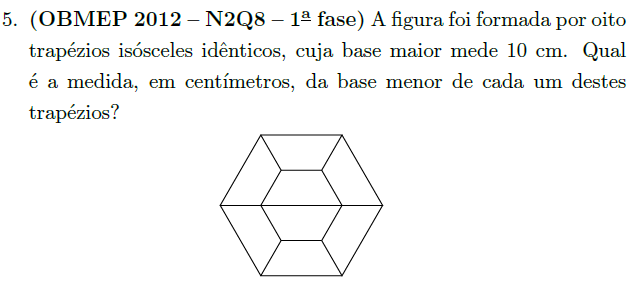 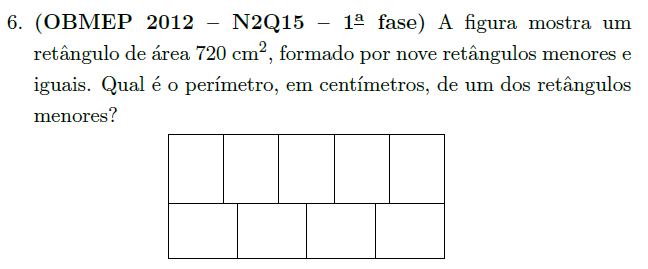 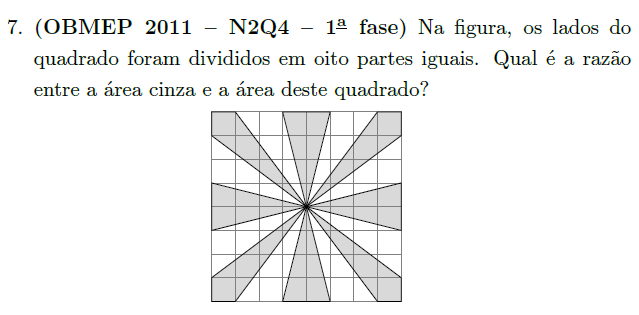 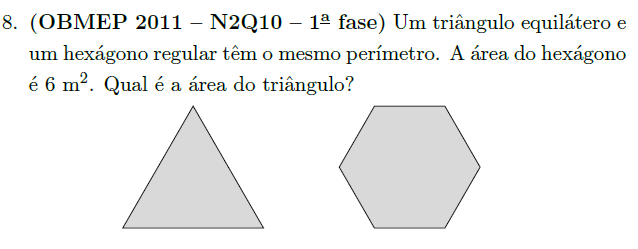 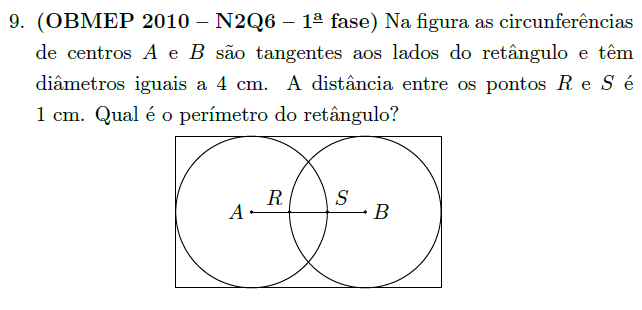 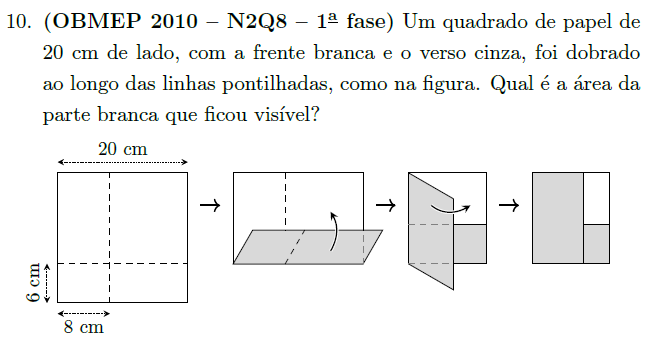 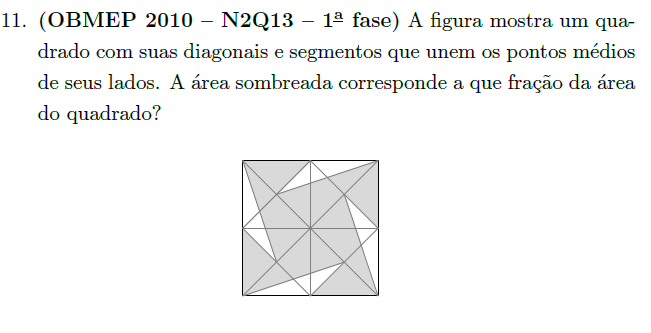 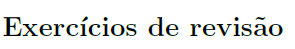 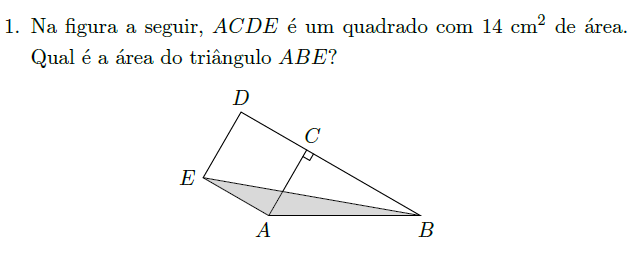 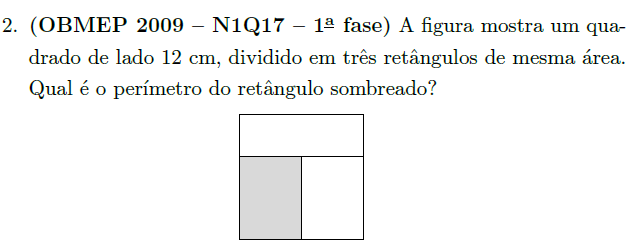 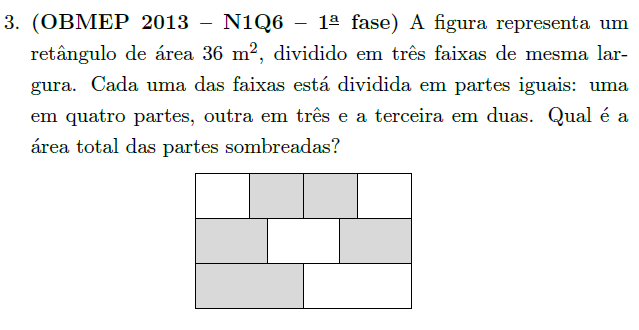 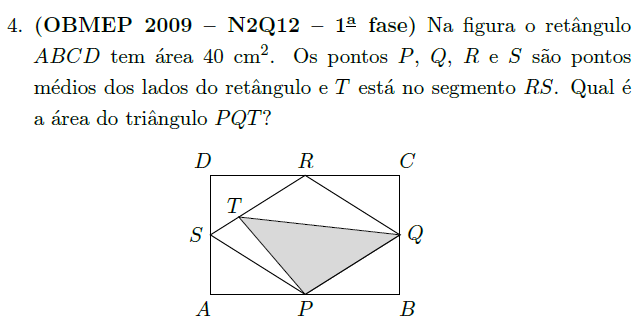 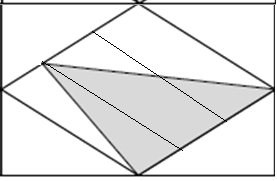 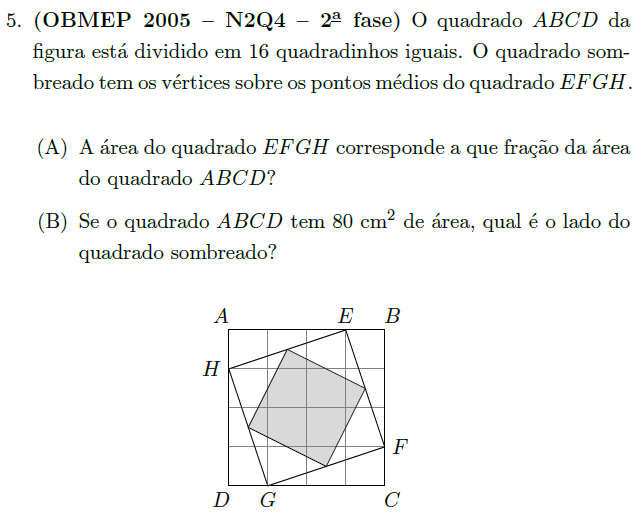 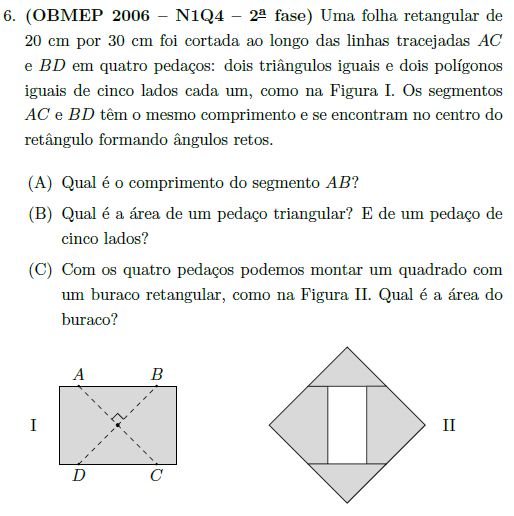 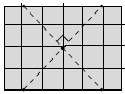 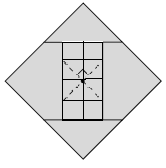